স্বাগতম
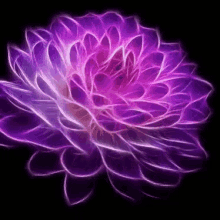 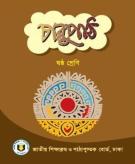 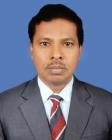 পরিচিতি
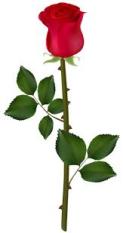 শ্রেণি		:  ৬ষ্ঠ 
বিষয়		:  বাংলা ১ম পত্র 
অধ্যায়		:  ষষ্ঠ
সময়		:  ৫০ মিনিট
 তারিখ		:
মোঃ জাকির হোসেন
 প্রধান শিক্ষক
 পাথালিয়া কে. এ. উচ্চ বিদ্যালয়
 কালিহাতী, টাঙ্গাইল।
 মোবাইল : ০১৭১৬০১৯৯৮০
এসো একটি ভিডিও দেখি
আজকের পাঠ
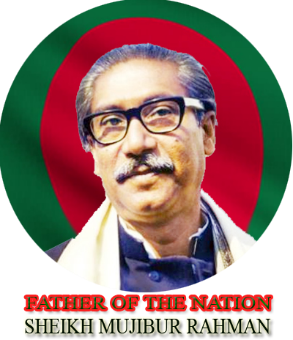 মুজিব
রোকনুজ্জামান খান
এই পাঠ শেষে শিক্ষার্থীরা…
কবি পরিচিতি বলতে পারবে।
শুদ্ধ উচ্চারণে কবিতাটি আবৃত্তি করতে পারবে।
নতুন শব্দগুলো বাক্যে প্রয়োগ করতে পারবে।
 বাংলার প্রকৃতি ও মানুষের মনে মুজিবের উপস্থিতি ব্যাখ্যা করতে পারবে।
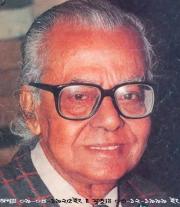 রোকনুজ্জামান খান
একক কাজ
কবি রোকনুজ্জামান খান কখন, কোথায় জন্ম গ্রহণ করেন?
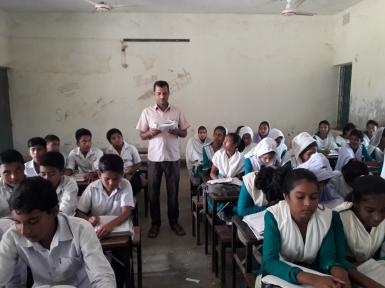 আদর্শ পাঠ
সরব পাঠ
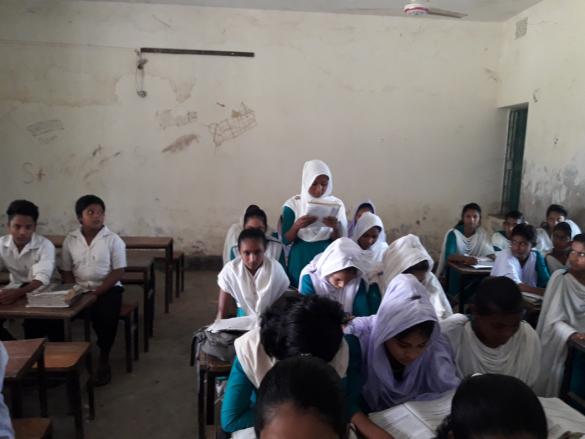 শব্দার্থ
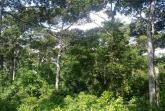 বনভূমি
গাছপালায় ঘেরা জঙ্গল এলাকা
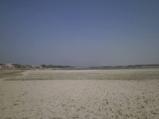 বালুচর
বালুর পলি জমে যে চর
সোনাধান
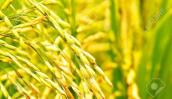 সোনালী রঙের পাকা ধান
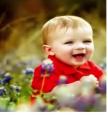 চিরকাল যে শিশুর মত সহজ, অকৃত্রিম ও মমতাময়
চিরশিশু
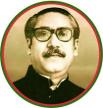 মুজিব
             রোকনুজ্জামান খান
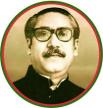 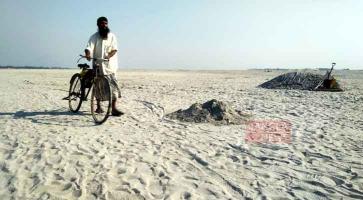 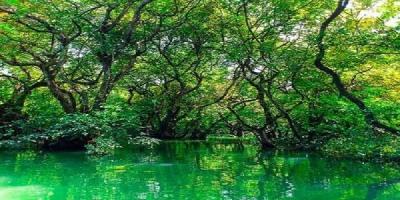 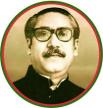 সবুজ শ্যামল বনভুমি মাঠ নদীতীর বালুচর
সবখানে আছে বঙ্গবন্ধু শেখ মুজিবুরের ঘর।
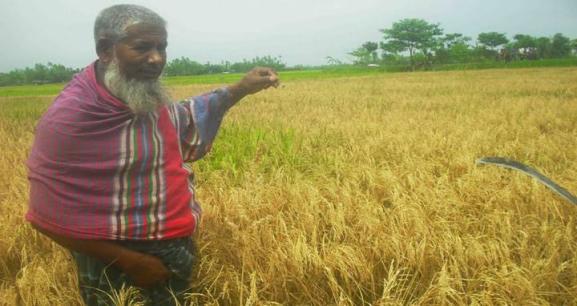 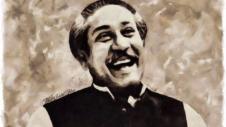 সোনার  দেশের মাঠে মাঠে ফলে সোনাধান রাশি রাশি
 ফসলের হাসি দেখে মনে হয় শেখ মুজিবের হাসি।
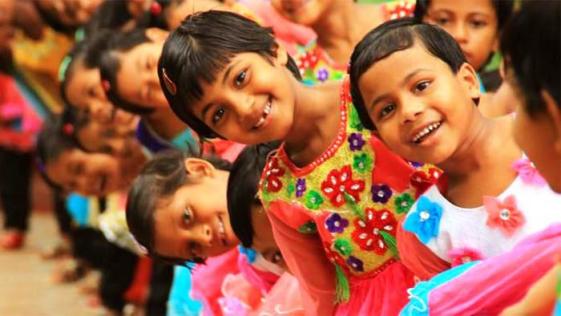 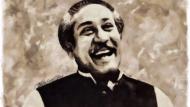 শিশুর মধুর হাসিতে যখন ভরে বাঙালির ঘর
মনে হয় যেন শিশু হয়ে হাসে চির শিশু মুজিবর।
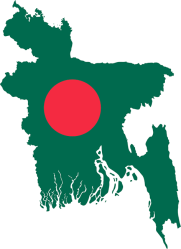 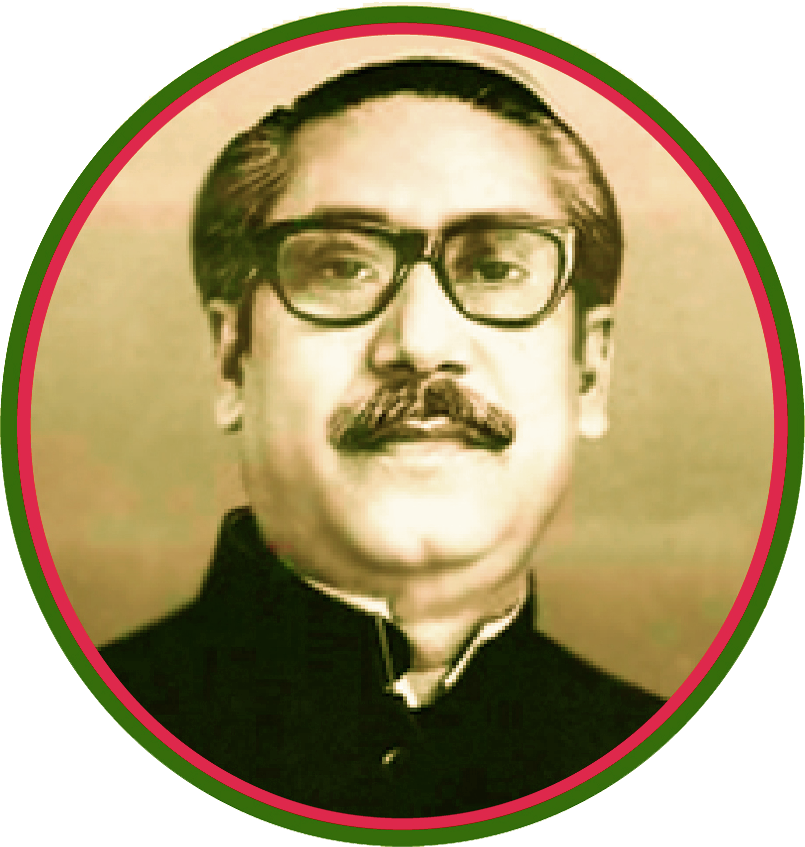 আমরা বাঙালি যতদিন বেঁচে রইব এ বাংলায়
স্বাধীন বাংলা ডাকবে : মুজিব আয় ঘরে ফিরে আয়।
জোড়ায় কাজ
‘মুজিব আয় ঘরে ফিরে আয়।’ – এ বাক্যের তাৎপর্য ব্যাখ্যা কর।
মূল্যায়ন
১. স্বাধীন বাংলা চিরকাল কাকে ডাকবে?
(খ)  শেখ মুজিবকে
(ক) মুক্তিযোদ্ধাকে
(গ) ভাষা শহীদদের
(ঘ) ভাষা-সৈনিকদের
২. ‘সবুজ শ্যামল বনভূমি পাঠ নদীতীর বালুচর’ – এ দ্বারা কবি কী বুঝিয়েছেন?
(খ)  নদীর পাড় ও মাঠ
(ক) বাংলার প্রকৃতি
(গ) বাংলাদেশের বনভূমি
(ঘ)  বাংলার উর্বর মাঠ
বাড়ির কাজ
‘বঙ্গবন্ধু ও বাংলাদেশ’ বিষয়ের ১০ লাইনের একটি অনুচ্ছেদ লিখে আনবে।
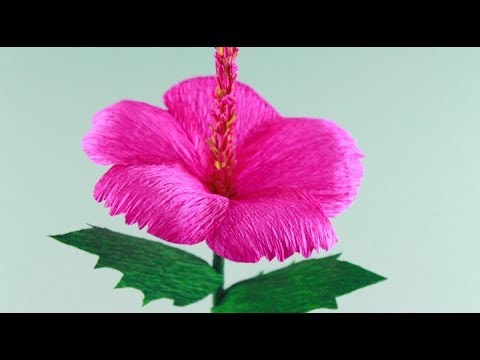 ধন্যবাদ